How To:Create a Webex Meeting
By Ben Fortner & Erica Tillman
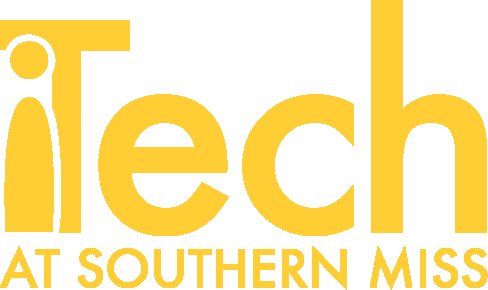 Webex for USM
Webex for the University:
usm.webex.com

As pictured below
Signing in:
Use the “sign in” button on the Webex Landing Page
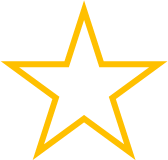 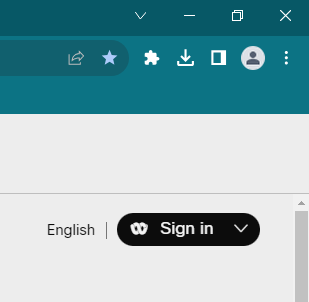 Signing in:
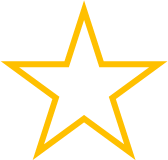 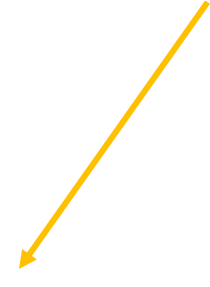 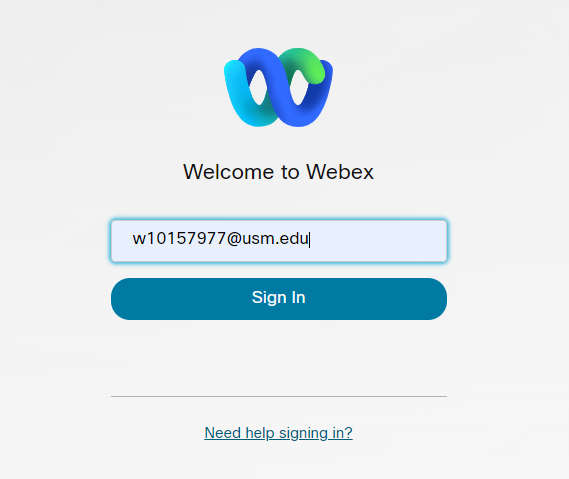 If prompted, sign in with your USM credentials
(@usm.edu)
Scheduling a Meeting:
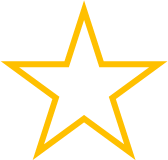 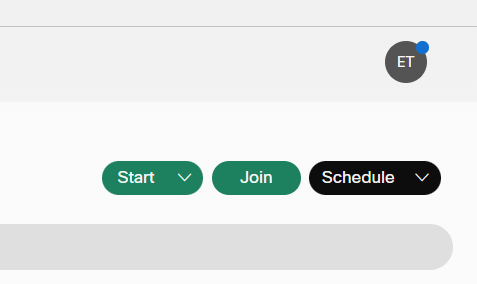 To schedule a meeting, click on “Schedule” as pictured above
Non-Recurring Meetings:
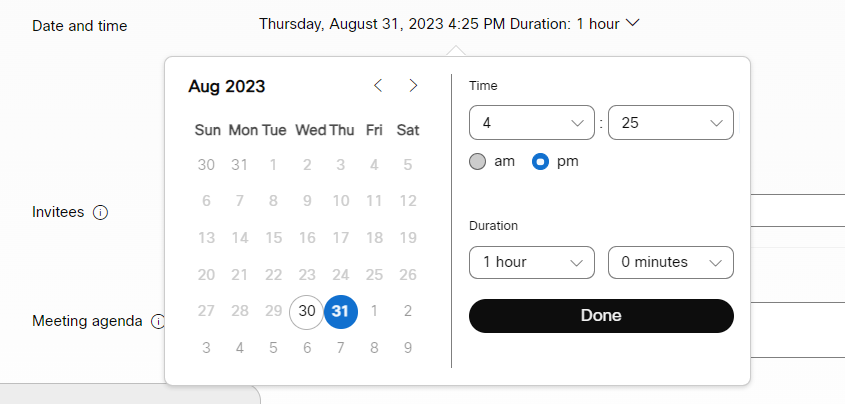 One Time or Recurring?
A One-time Meeting is for when you are only hosting one meeting. This will give you and your attendees a one-time notification of the meeting schedule.

A Recurring Meeting will repeat within your given set of parameters.
This will send an email reminder to each attendee on the dates the meeting is scheduled to take place.
All join information for recurring meeting will remain the same throughout the duration of the meeting series.
Recurring Meetings:
Note: Recurrence pattern can be set to
Daily
Weekly
Monthly
Yearly
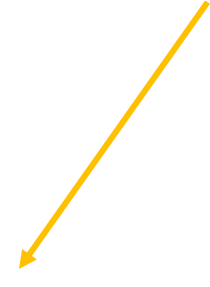 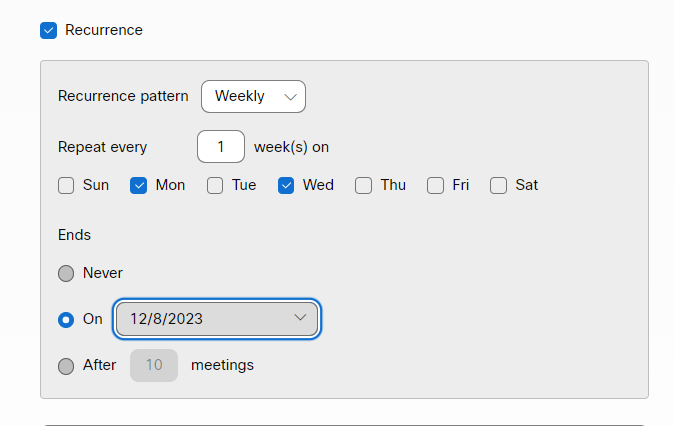 After checking the recurrence box:
Select the day(s) your class will meet
and the end date for your course
Adding Invitees:
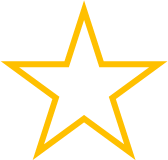 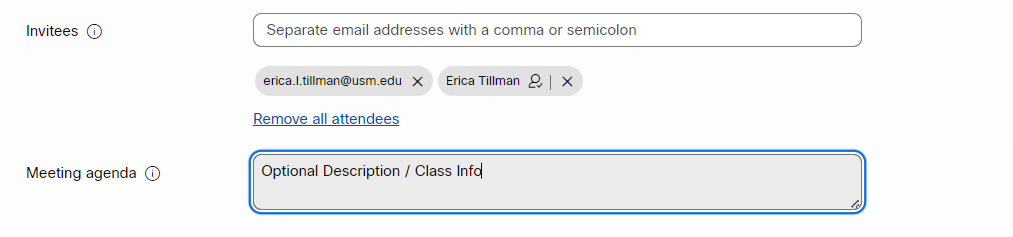 You may add your invitees using:
Email
W Number @usm.edu
Security Options:
Here, you may choose what happens when attendees join your meeting
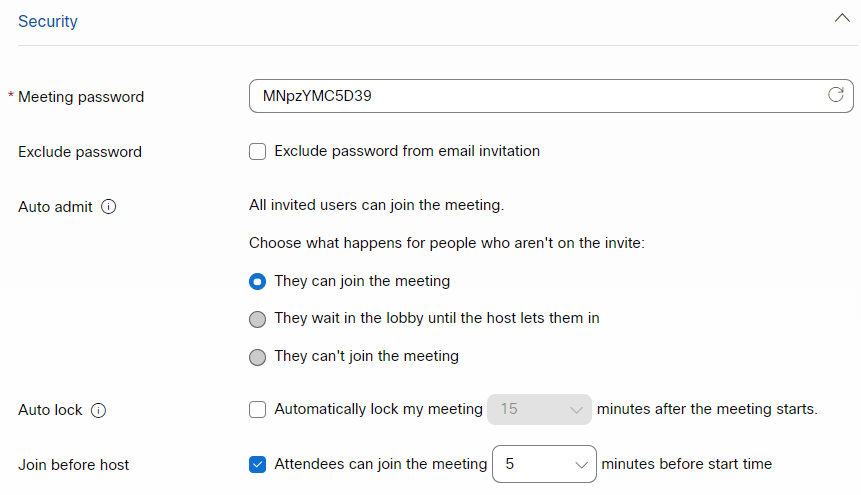 Advanced Options:
In “Advanced Options” you may choose “Automatic recording” 
Automatic recording will save a recording of your meetings, and save them to your “recordings” tab in Webex, and you can export however you choose.
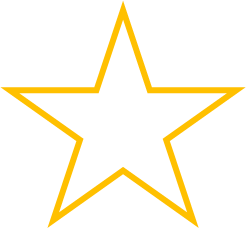 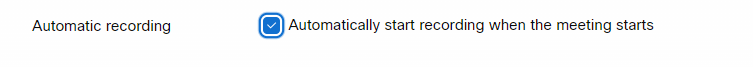 You may also record meeting on a case-by-case basis, using the “record” feature during your meeting
Schedule Your Meeting:
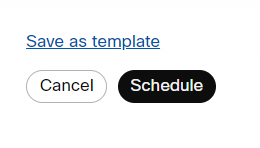 You’re almost done!
Sending Invites:
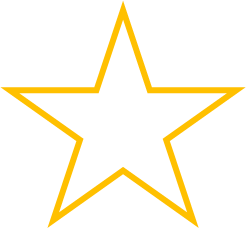 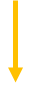 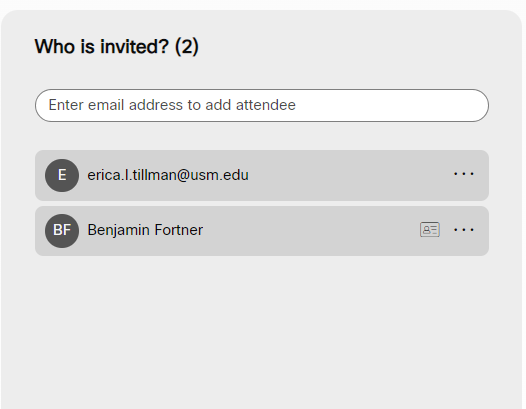 After clicking “Schedule”:
Your Meeting info will be displayed to you as well as sent out to your invitees.
You can add others later if you need to.
Your Meeting Calendar:
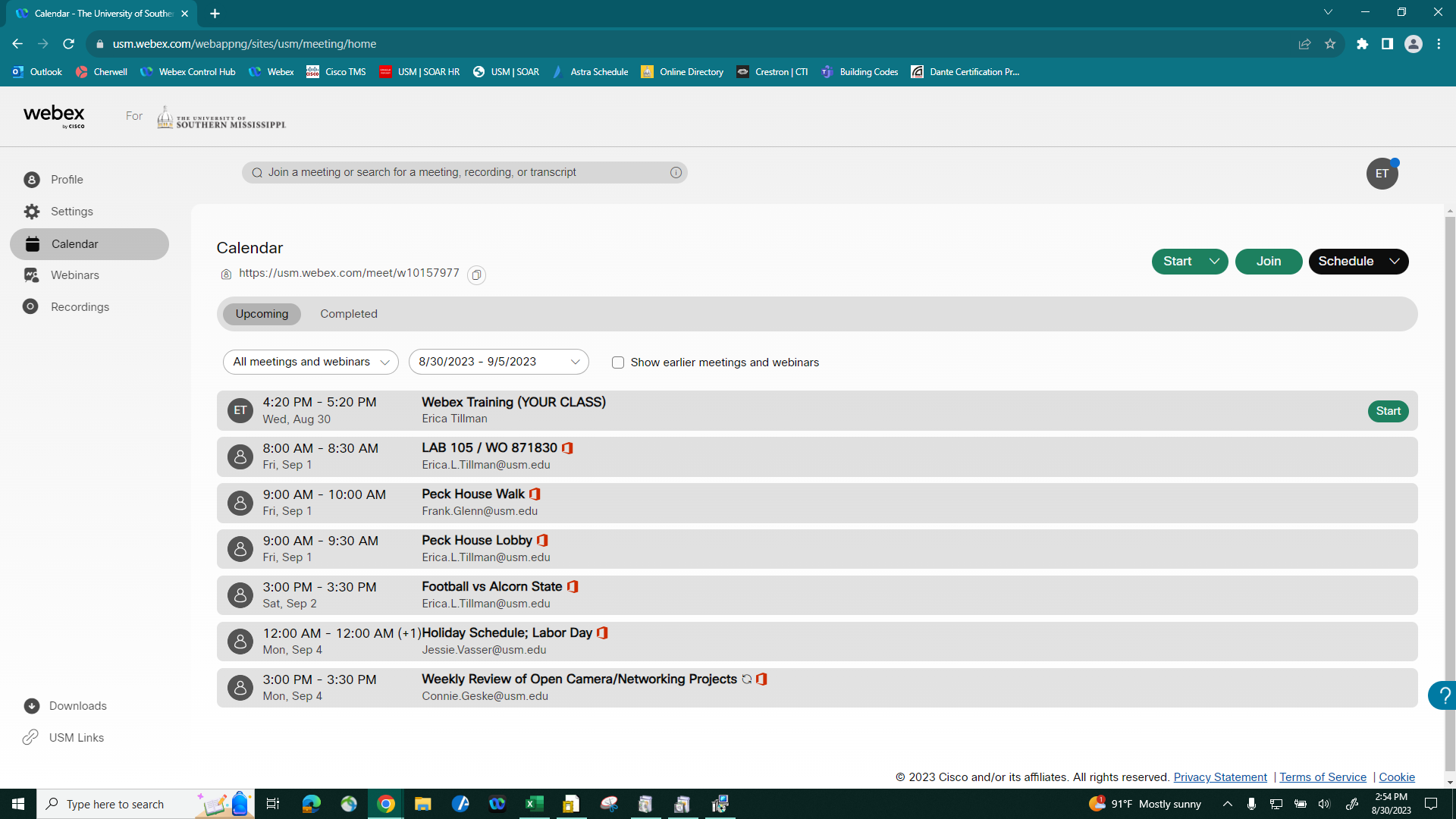 Your Calendar tab will:
Show  your scheduled meetings.
Allow you to make changes.
Allow you to join or start a meeting.
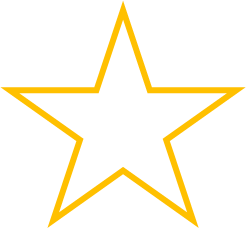 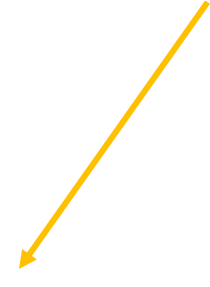 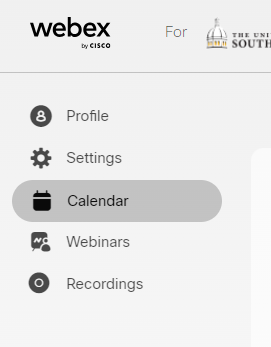 Ways to Start a Meeting:
In addition to starting your Meeting in Webex, you can also begin from:
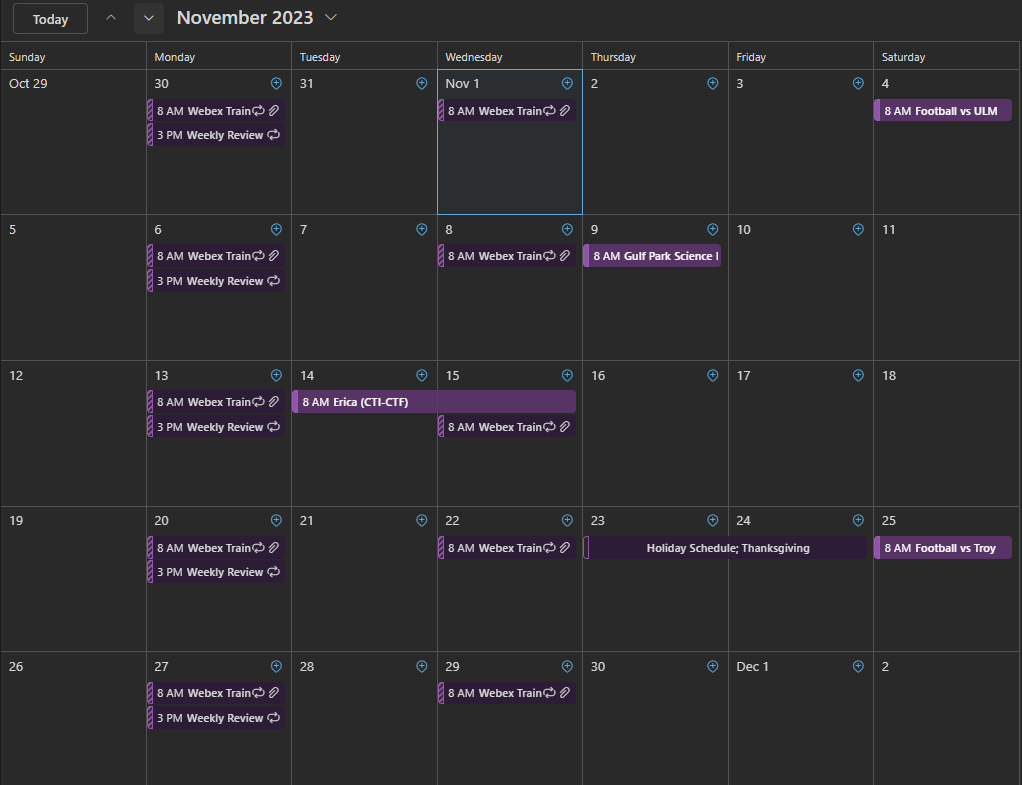 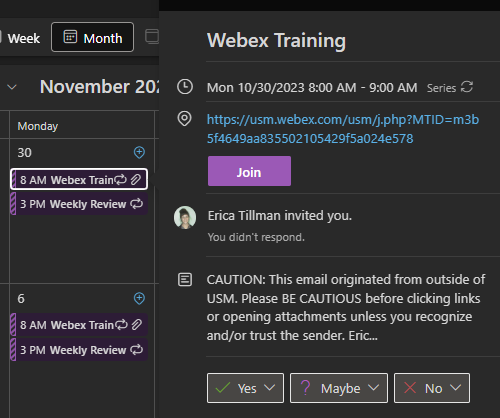 Your email
Your Outlook reminder
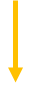 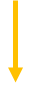 Or even your Outlook Calendar
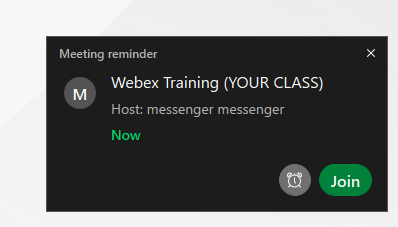 THANK YOU
Continuing education is a major part of academia, and we want you to succeed!

For Help by Phone:
Hattiesburg: 601-266-4364
Gulf Coast: 228-214-3235

For Help in Person:
You may place a work order through the iTech Website
-or-
Call 601-266-HELP
More information is available on the Webex Page